Exemplary Performance Award for Existing Schools
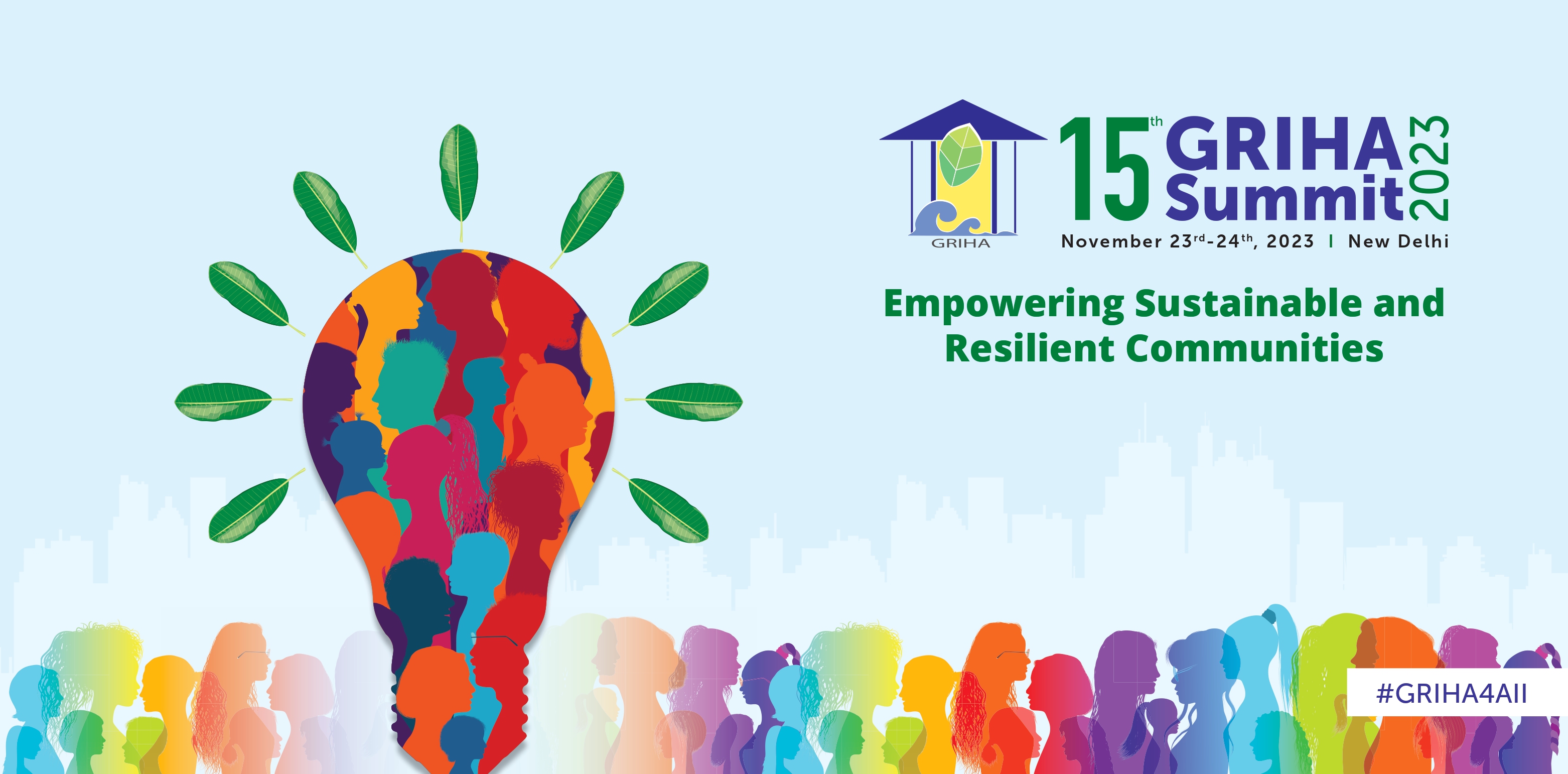 Guidelines
1. For participation in the aforementioned award category, the project team should fill the presentation template that is given with the guidelines, in .pptx format.
2. Project team must explain their strategies as per the instructions given under in the subsequent slides and support it with pictures. 
3. Submit a single presentation consisting all the categories that have been mentioned. 
4. The project team may mention their completed interventions. 
5. Winners will be announced during the 15th GRIHA Summit on 23rd - 24th November 2023. 
6. Please submit your entries grihacouncil.paryavaranrakshak@gmail.com on or before 21st August 2023.
7. For any further queries, please get in touch with us at sanchit.malik@grihaindia.org.
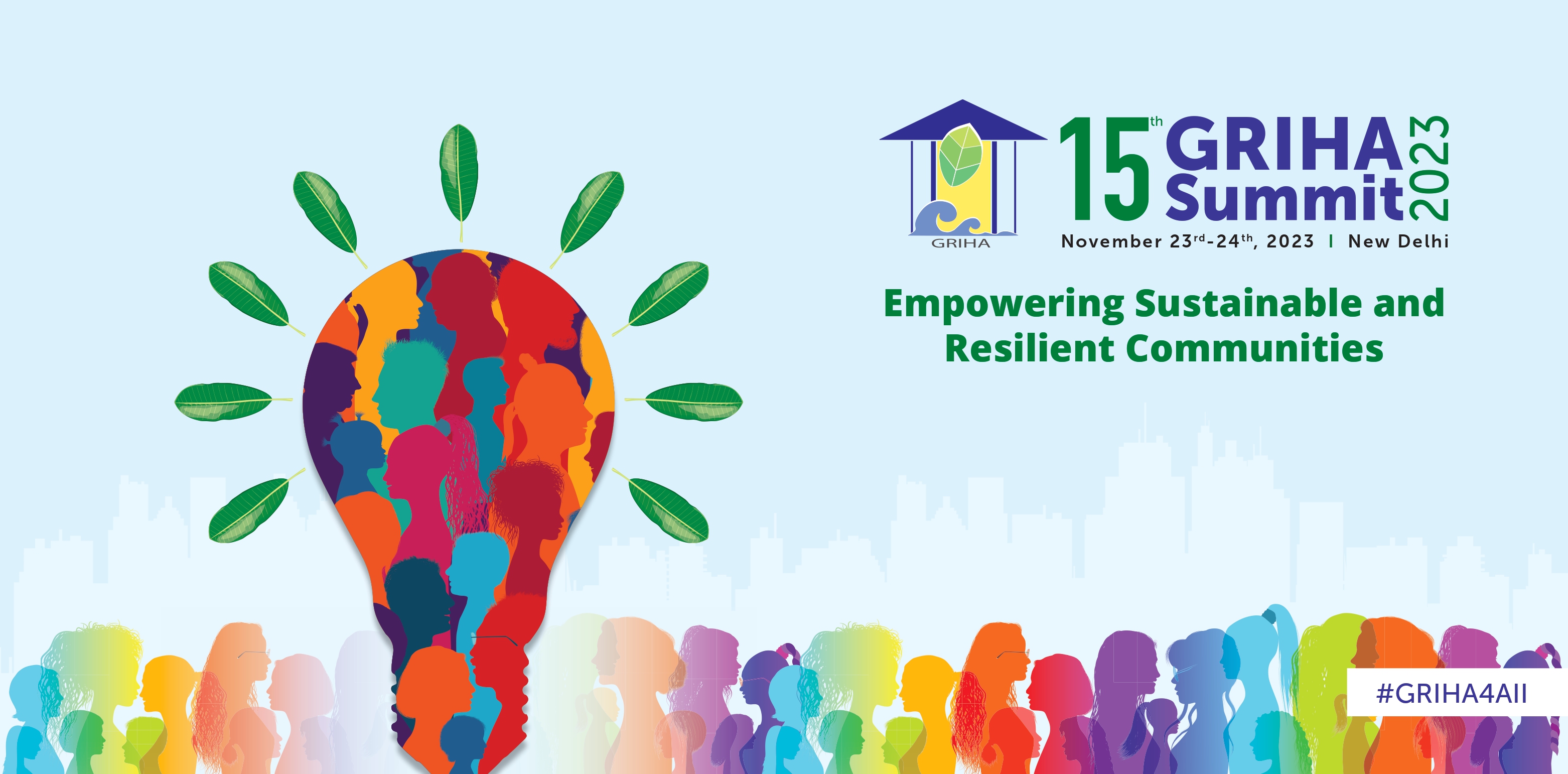 Project brief
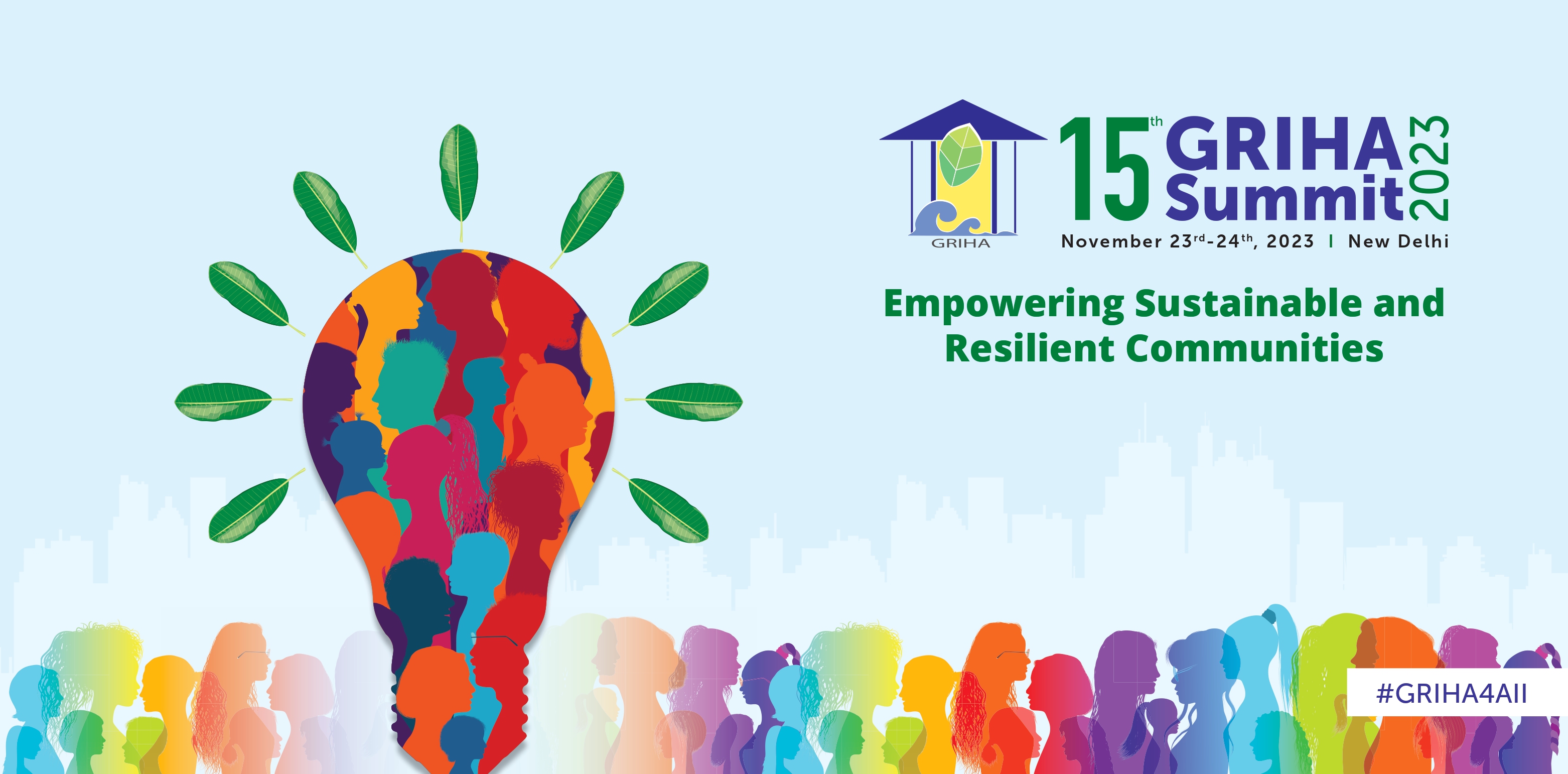 *Do not fill ‘GRIHA project code’ in case the project is not registered under GRIHA for Existing Schools
Categories(Mention the category of the project)
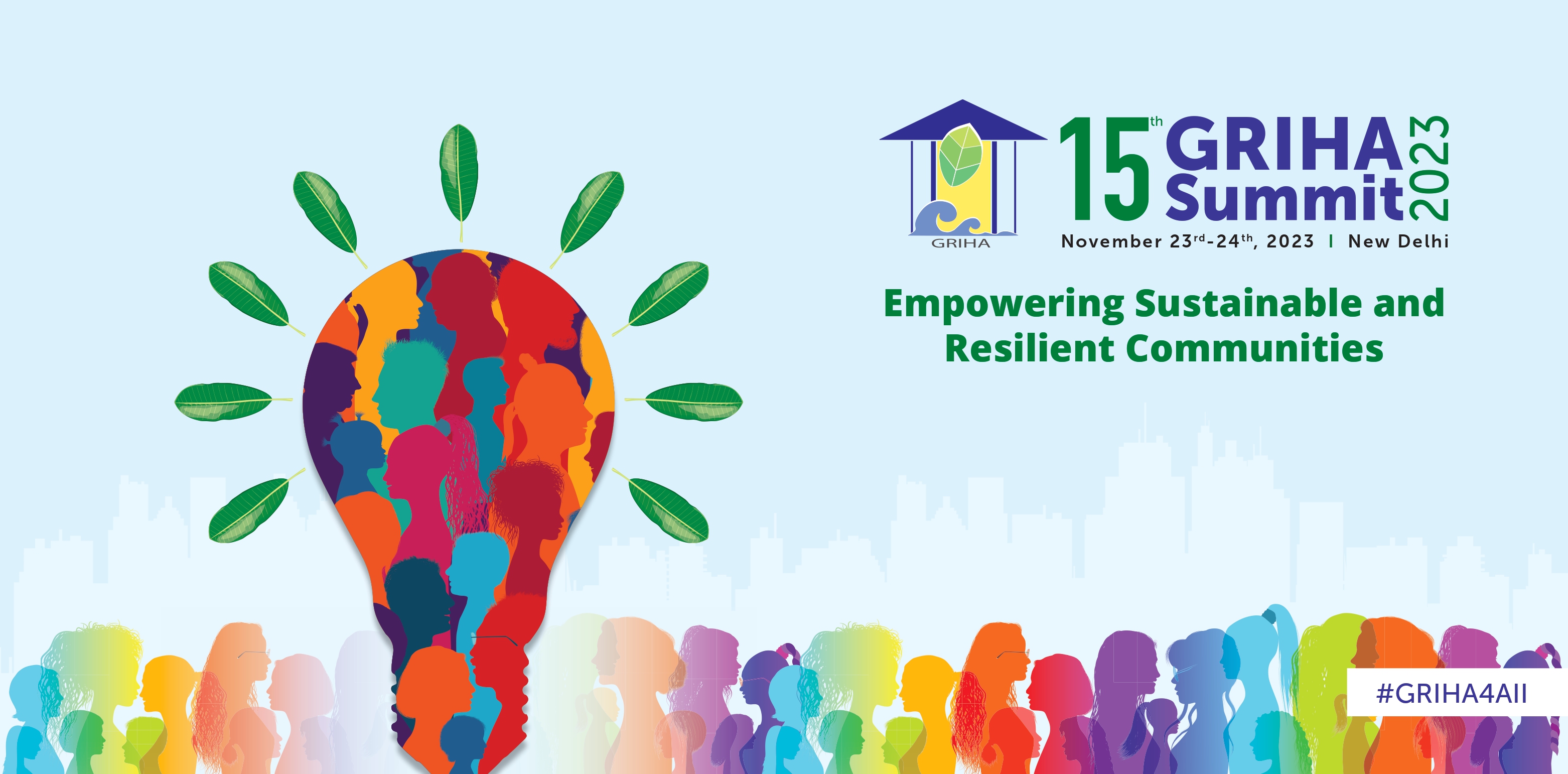 SCHOOL IMAGE:






High resolution image of the school (for website & social media)
(Please provide Image in JPG format) 
Please submit the presentation in  .PPTX format.
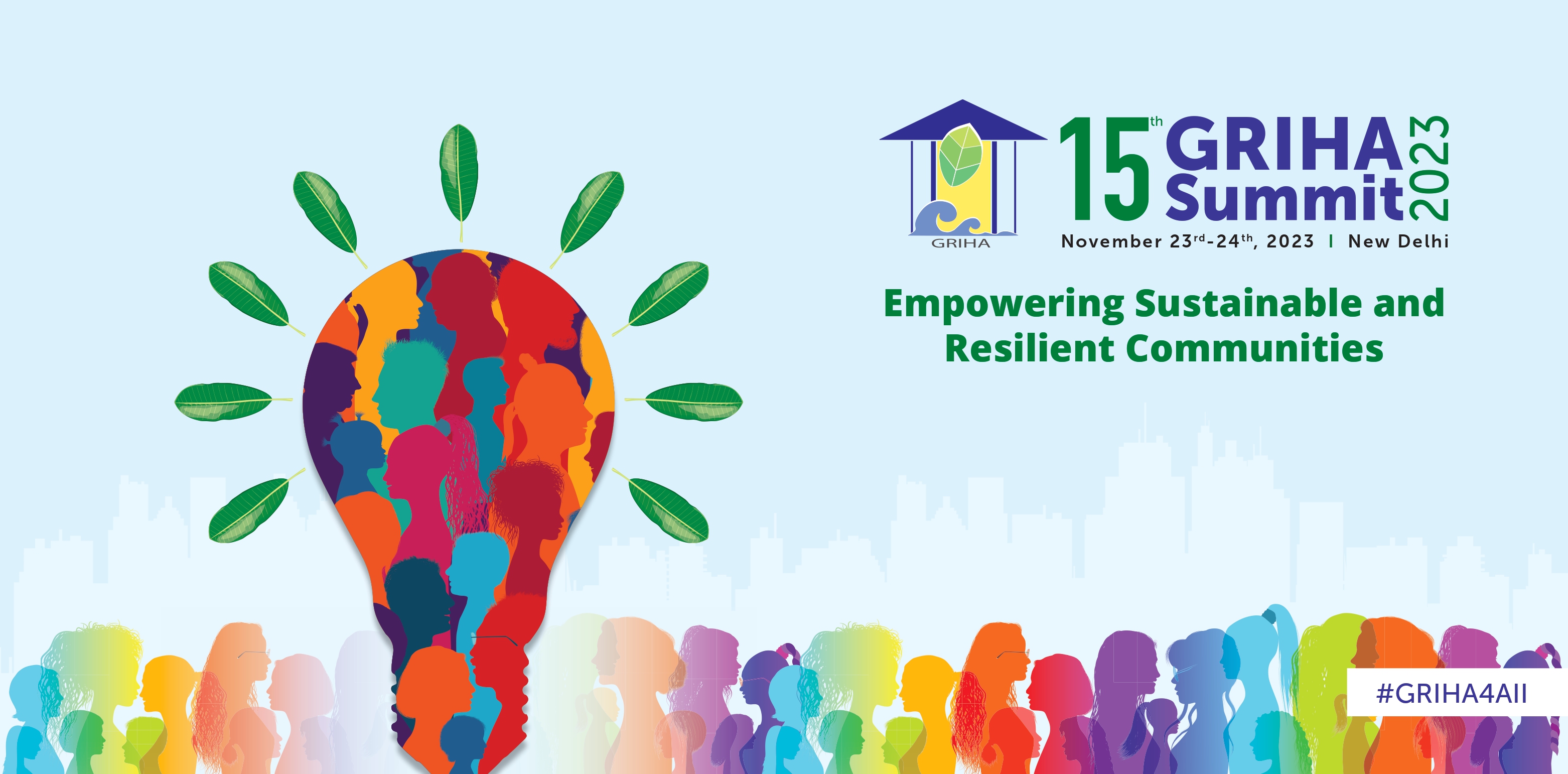 Summary
1. Energy management –
Is your school naturally ventilated?
Yes
No

Details of HVAC system installed in your school:
Type of system installed (such as split AC, window AC, VRF system, chillers etc.)
Capacity of system installed 
Set point of HVAC system
Type of refrigerant used in the system
Year of installation
Non installed
Submit photographs of HVAC systems and specification plate installed.

What is the mode of transportation being used by the students and teachers to travel to school? 
Number of students & teachers travelling by bus:
Number of students & teachers travelling by private vehicles:

Type of lighting fixtures used in your school (such as LEDS):
Submit photographs of lighting fixtures installed.
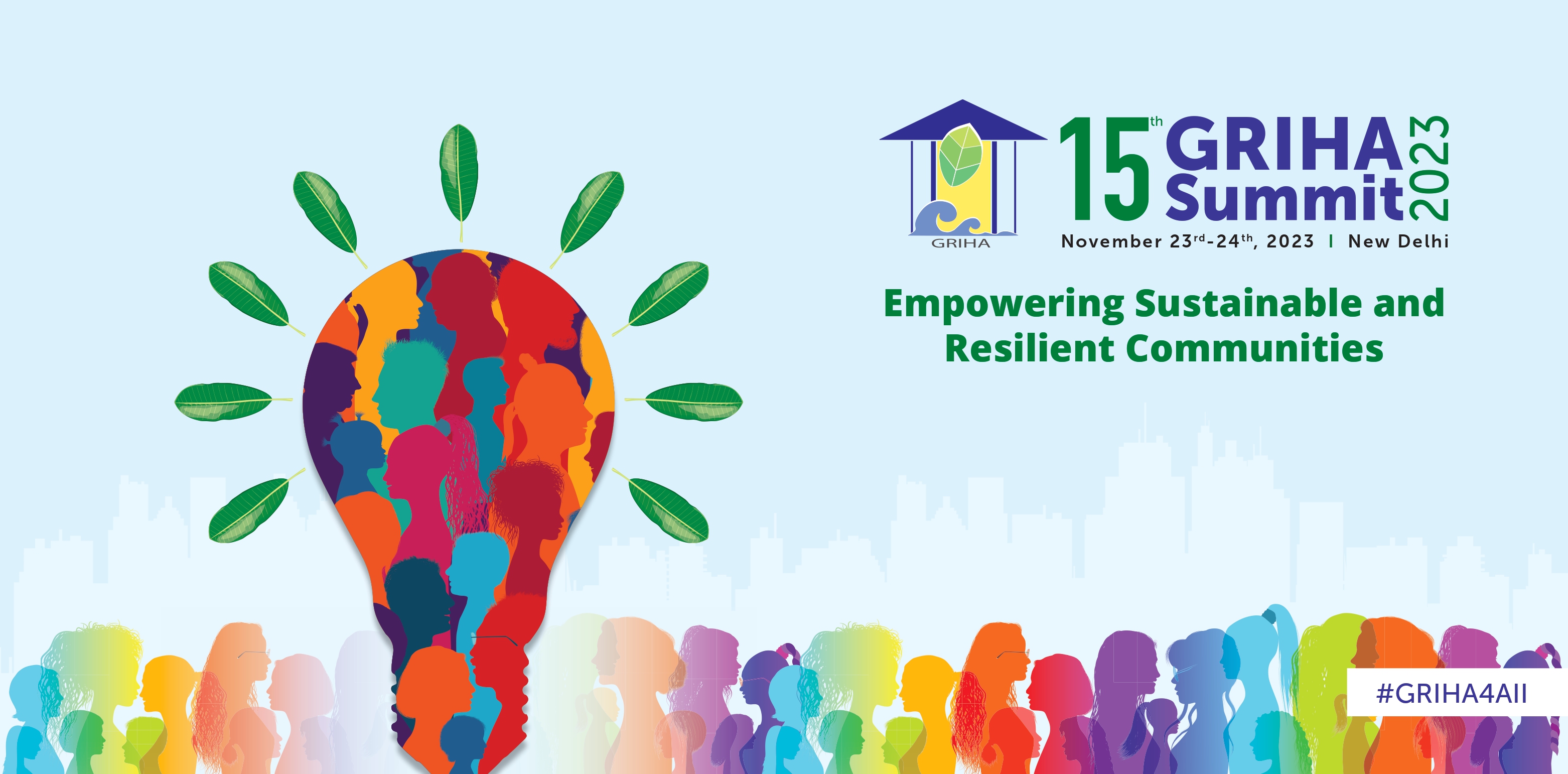 Summary
1. Energy management –
Do you have an operation & maintenance team for plumbing and electrical equipment?
Yes
No
If yes, submit copy of operation & maintenance manuals

Does your school have a policy for using energy efficient appliances? 
Yes 
No
If yes, submit copy of policy.

Details of renewable energy system installed in your school :
Type of system installed (such as solar PV, solar water heaters, etc)
Capacity of system installed
Year of installation
Not installed
Submit photographs of renewable energy system and specification plate installed.
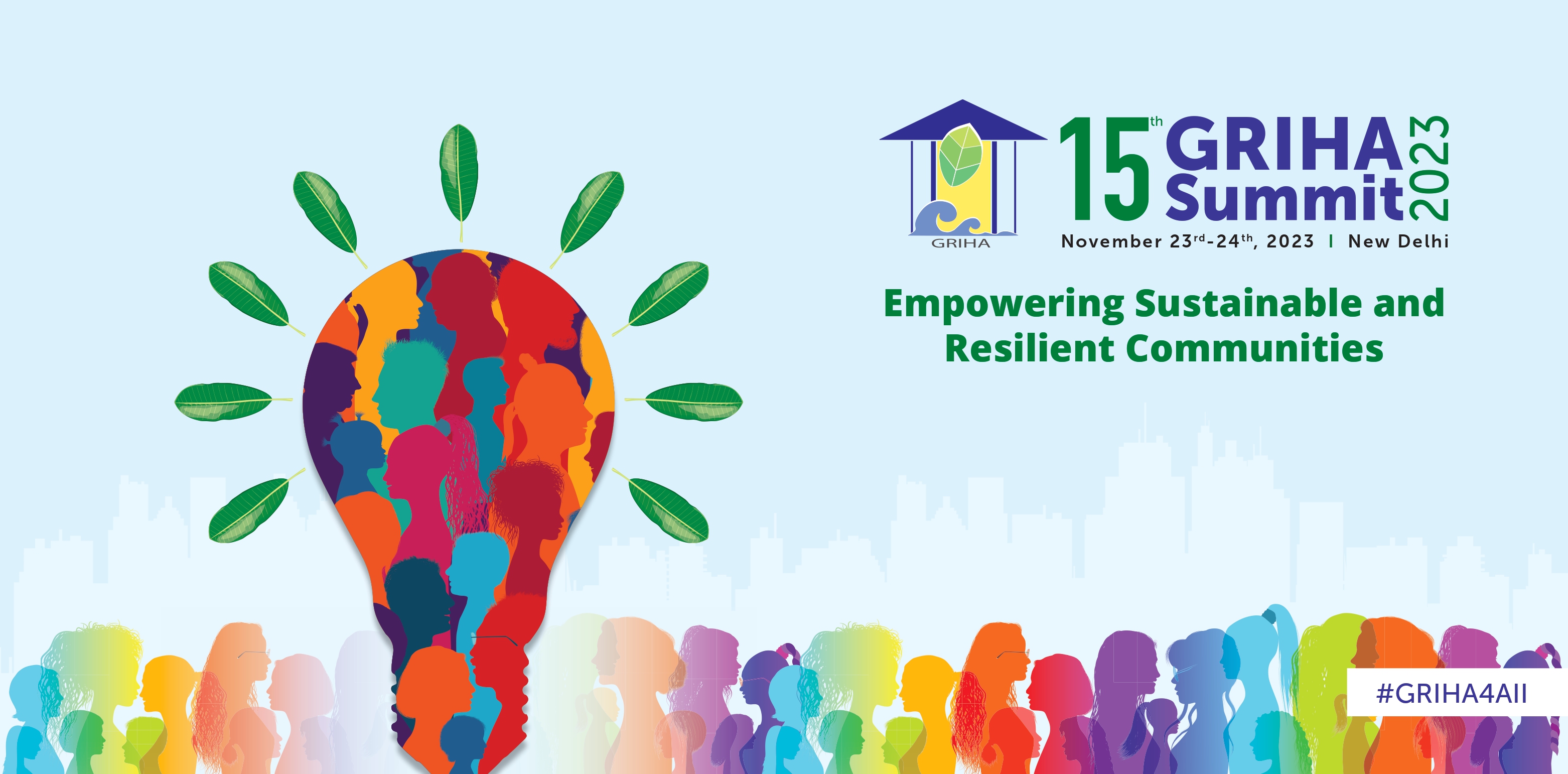 Summary
Energy management –

Mention about the outdoor lighting fixtures installed in your school:
Type of fixture installed (such as LED, Halogens, bollards, pole lights, flood lights, etc.)
When was it installed:
Outdoor lighting fixtures are not installed
Submit photographs of outdoor lighting fixtures installed.

Is there any energy meters installed in the school campus?
Specify the location
Submit photographs of all energy meters installed.

Any other energy management measures taken by school:
Describe the strategies through photographs
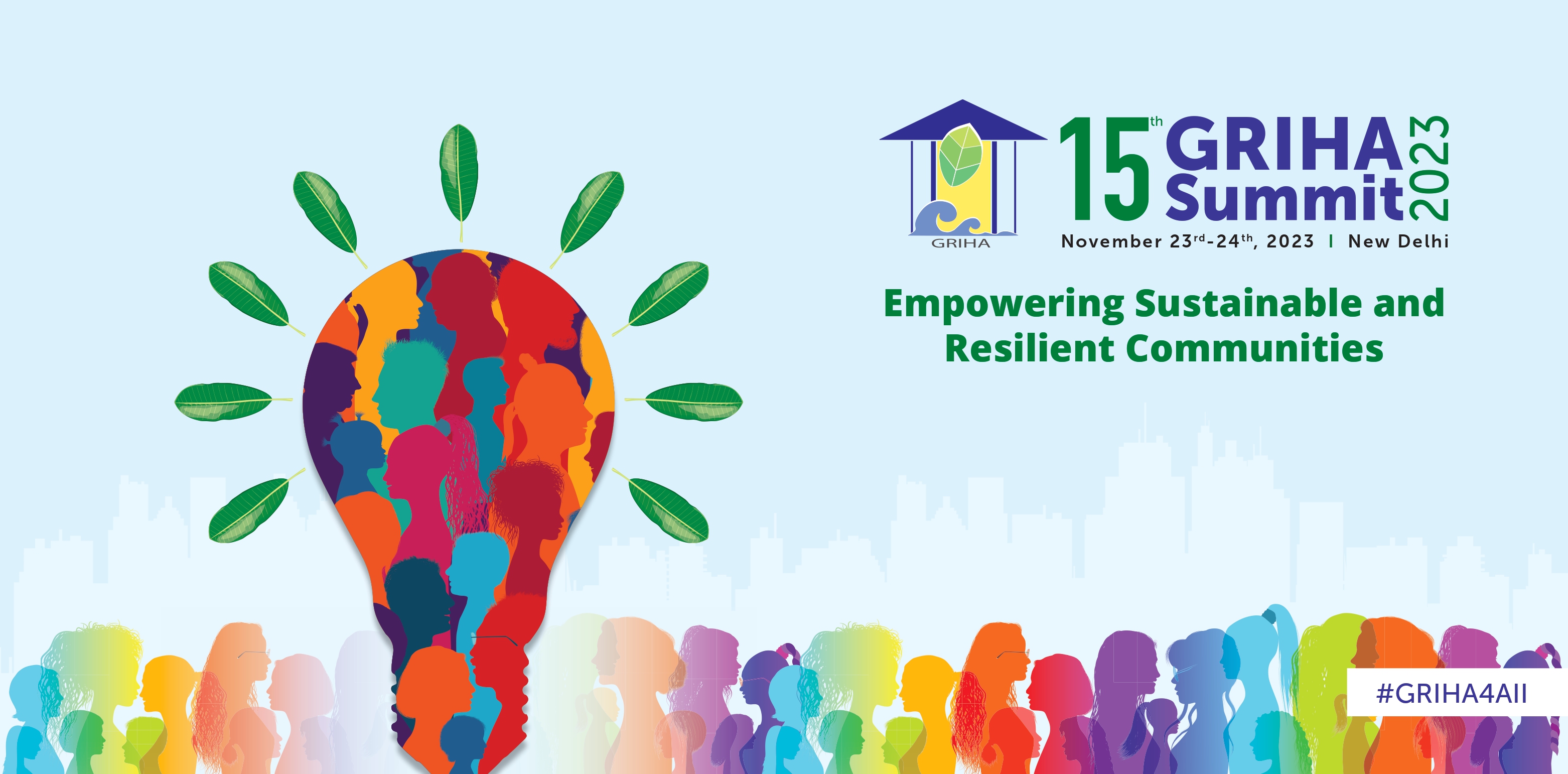 Summary
2.  Comfort–

Demonstrate that all habitable spaces of your school are daylit.
Submit photographs of all habitable spaces (such as classroom, library, labs, canteen, etc.) highlighting the windows.

Do you have shading devices for windows?
          If yes, submit photographs of building façade for all orientations.

What type of glass is used in windows?
Type of glass (single glazed unit or double glazed)
Specification of glass (SHGC, VLT, U-value)

What is the lux level of each room? 
Submit table indicating the lux levels of all habitable spaces (such as classroom, library, labs, canteen, etc.) , along with photographs of lux meter reading of that particular space.

Demonstrate the type of wall finishes (such as paneling, paint fabric etc.) used in the all habitable spaces.
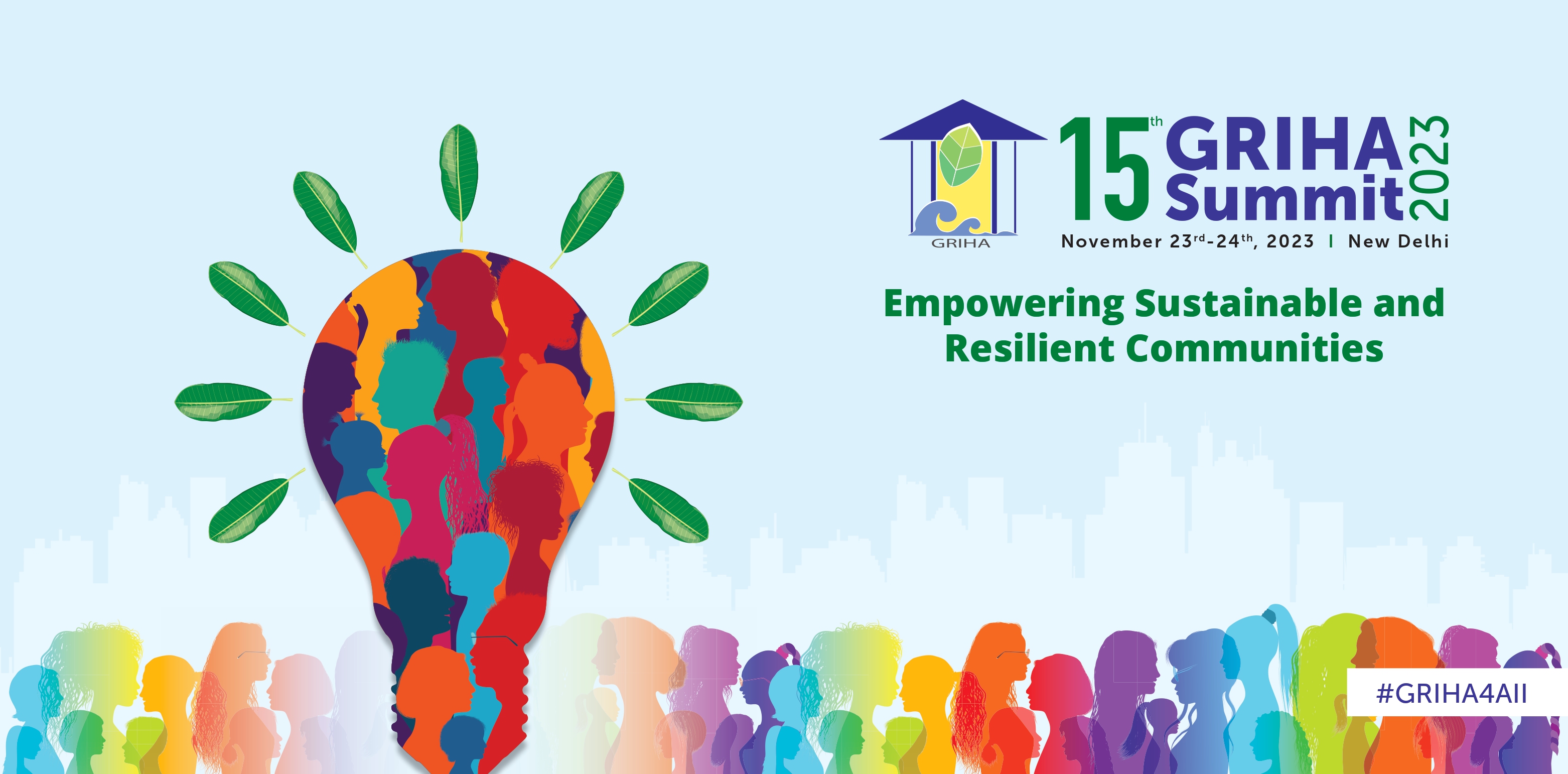 Summary
2.  Comfort–

Have you installed BEE star labelled fans or dessert coolers?
          Submit photographs of fans/coolers highlighting their BEE star labelling.

List the passive design strategies adopted in school building for enhancing thermal comfort (like mutual shading, courtyard planning, light shelves etc.)
         Submit photographs of passive design strategies adopted.

What is the set point temperature for HVAC systems?

Have you used insulation materials in your school? 
Specify the location of insulation
Insulations are not used in school.
Submit photographs of insulations installed in the school building.

Specify how far is school building located from main road?

Have you conducted noise audit in your school?
Submit noise audit report
Specify the interval to conduct noise audit
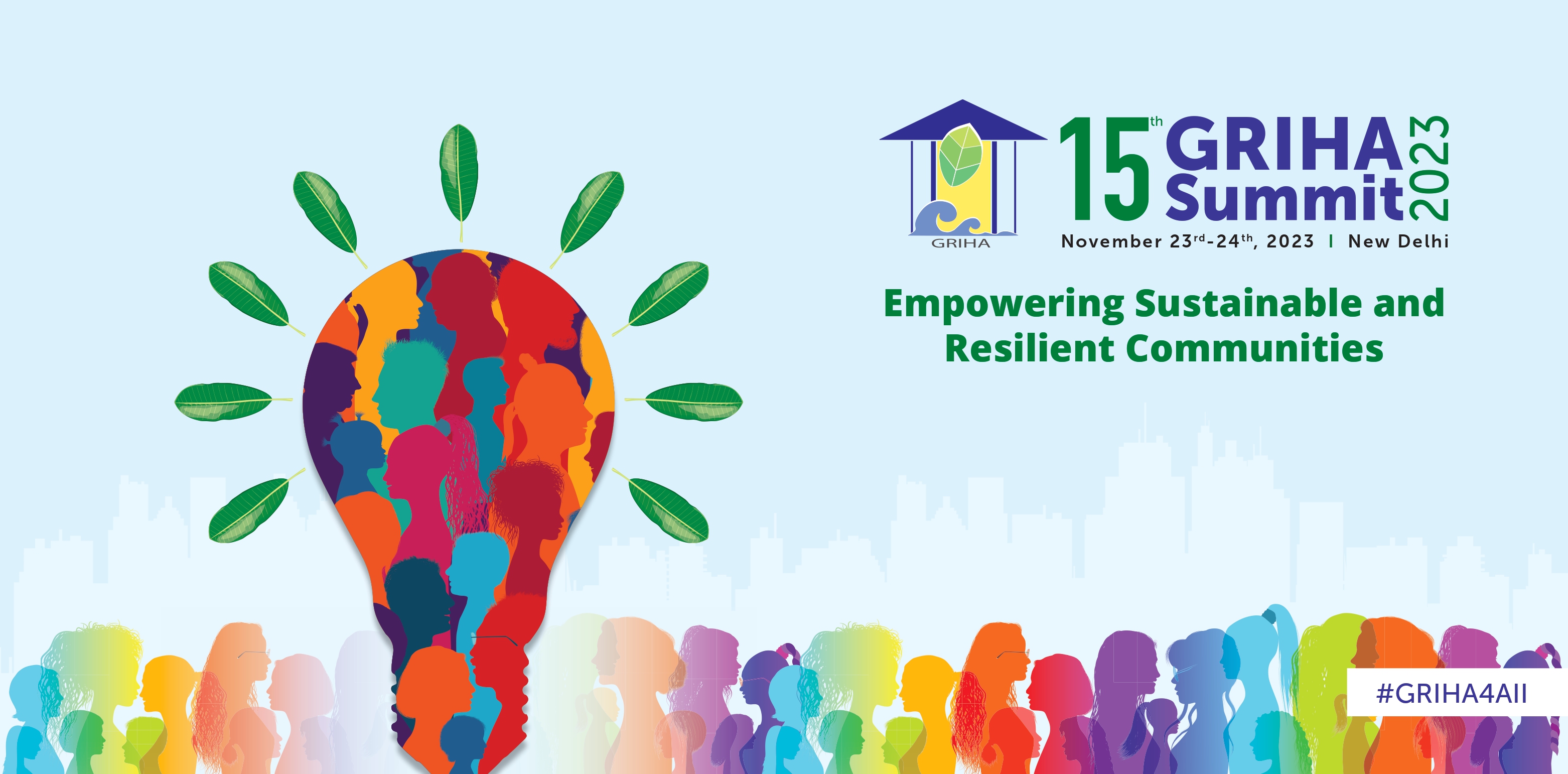 Summary
3. Indoor Air Quality

Does your school have a policy for using low VOC and lead-free paints ?
          If yes, submit the copy of policy for using low VOC and lead-free paints.

Do you have CO2, CO, RH sensors installed to monitor air quality of school?
Submit photographs highlighting the location of all sensors.

Submit following details:
Total number of trees
Site area
Calculate: Total site area/number of trees.
Dave CO2, CO, RH sensors installed to monitor air quality of school?
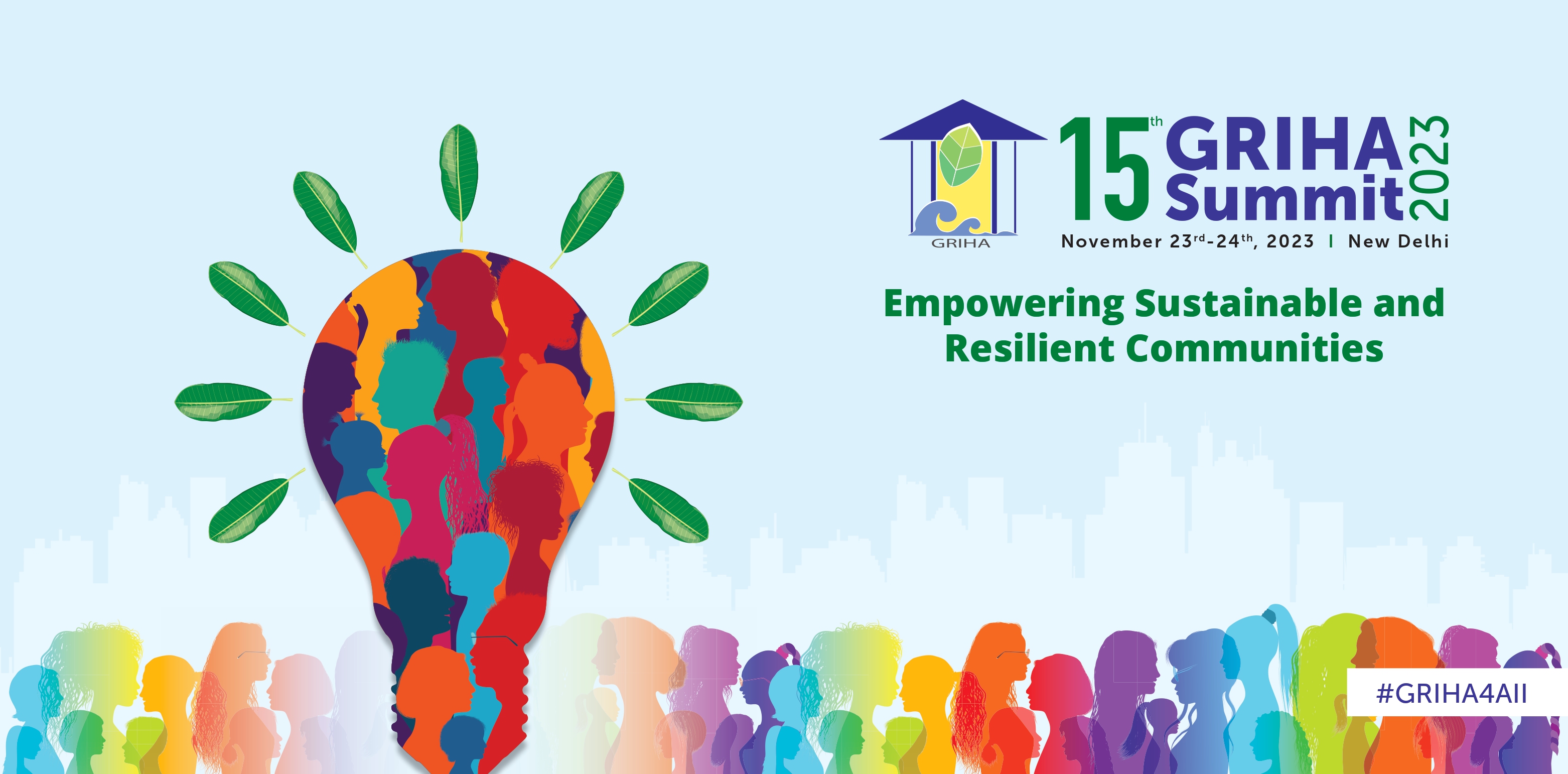 Summary
4. Water Management-
Do you have rainwater recharge pits on site?
Number of pits
Do you have desilting chamber?
Rainwater recharge pits are not constructed
Submit photographs of rainwater recharge pits.

Do you have a rainwater storage tank?
Specify the capacity of tank
Are you reusing the stored water? If yes, specify the location of water reuse.
Storage tanks are not constructed
Submit photographs of rainwater storage tank.

Have you installed STP on site?
Specify the capacity of STP.
Technology used.
Submit photographs of STP installed.

Demonstrate location of water meters.
      Submit photographs of water meters installed..
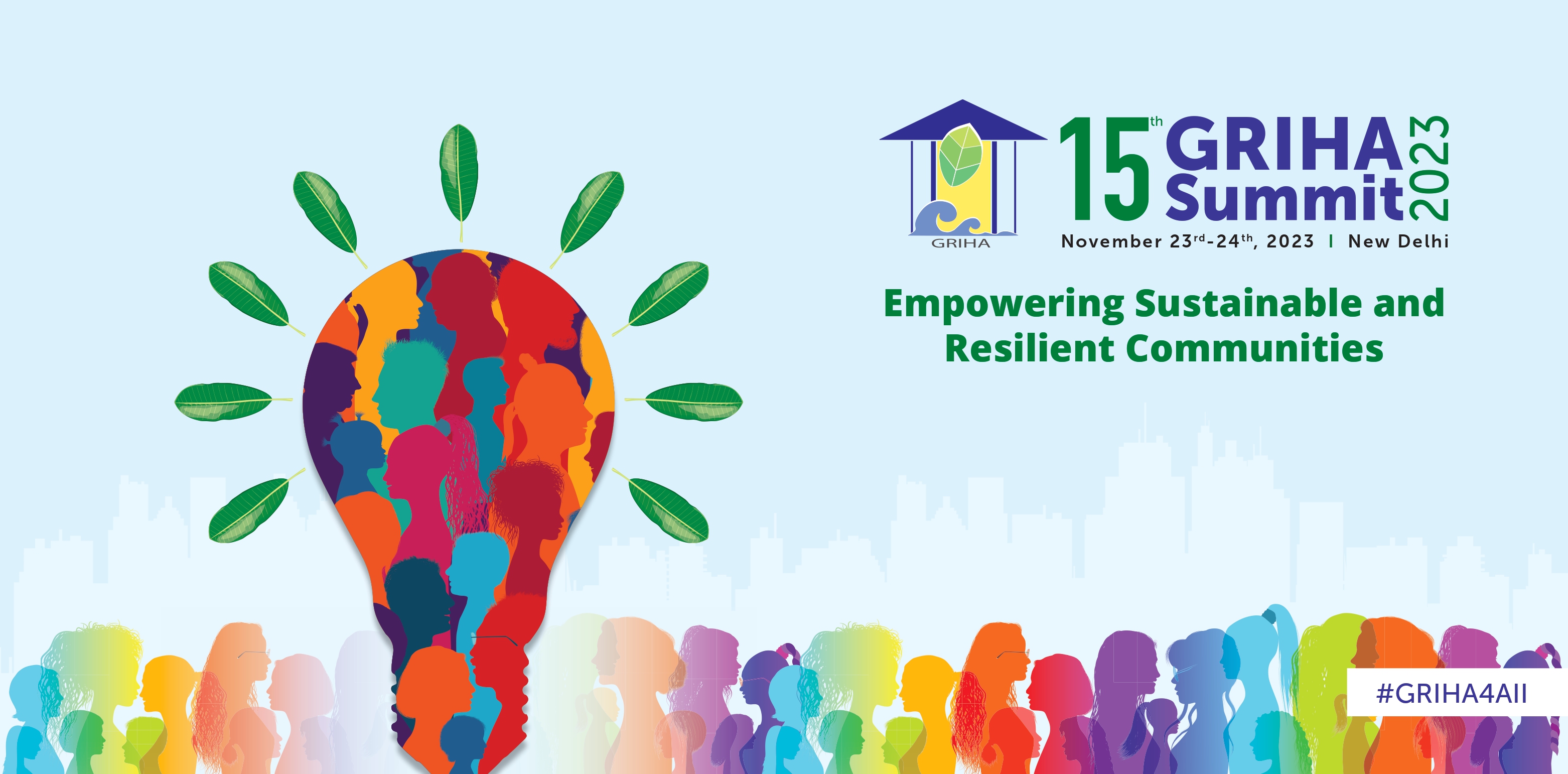 Summary
4. Water Management-

Type of low flow fixtures installed in your school
Faucets with aerators
Sensor based faucets
Sensor based urinals
Dual flush water closet
No low flow fixture installed
Others
Submit photographs of all low flow fixtures installed in the school., CO, RH sensors installed to monitor air quality of school?
Have you installed any efficient irrigation system for landscaping?
Drip
Sprinkler
Hose
Not installed
Submit photographs of  efficient irrigation system used for landscaping., CO, RH sensors installed to monitor air quality of school?
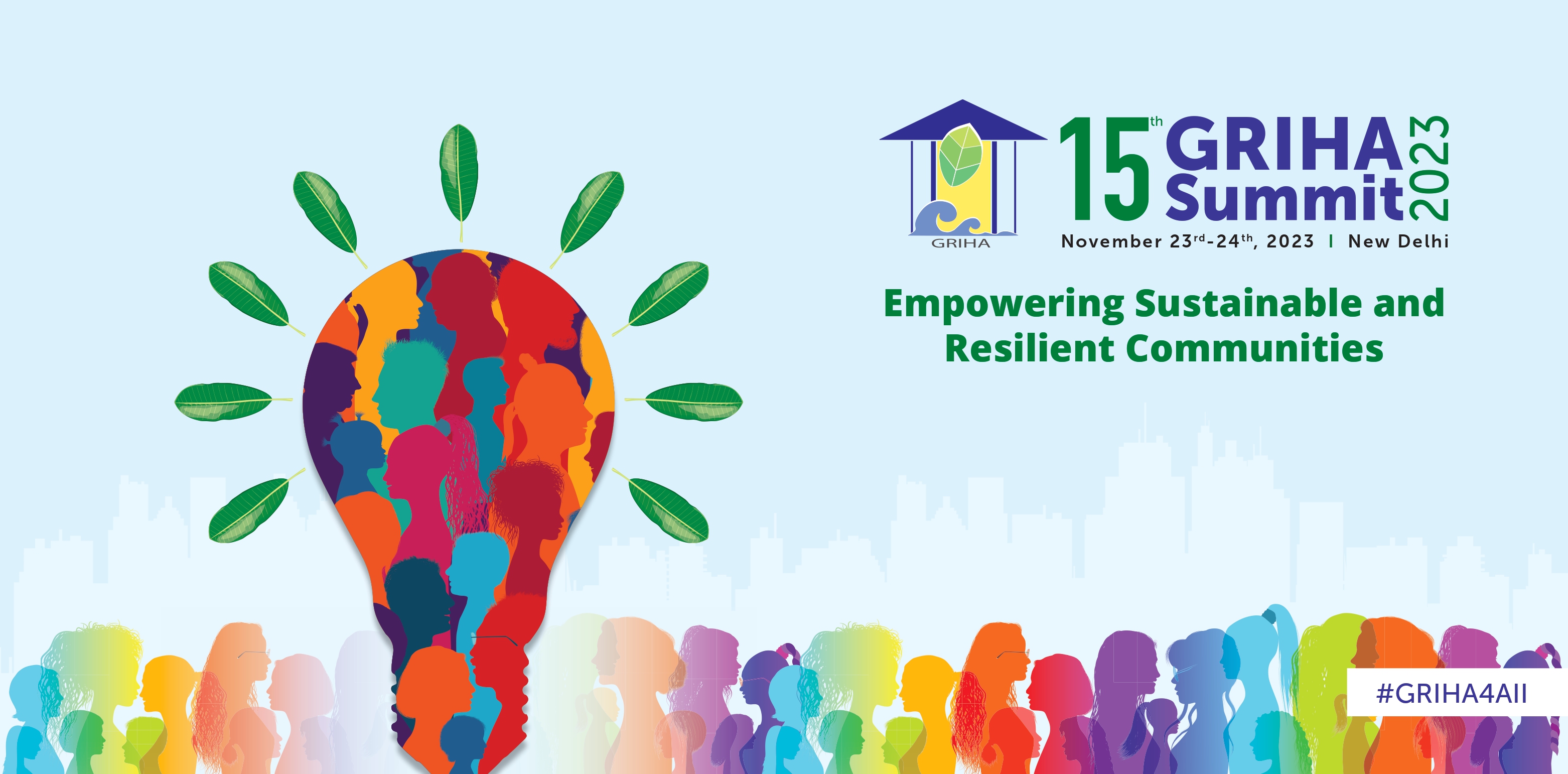 Summary
5. Solid waste management-

Do you have waste management plan in your school?
Provision of multi-colored bins for different type of waste. Specify the waste segregated.
List the strategies to treat inorganic waste (paper, e-waste, plastic waste).
Multi-colored dustbins are not provided in school campus.
 Submit photographs of  color-coded dustbins.

Do you treat organic waste generated in your school?
Define strategies to treat organic waste
Specify the capacity
Specify the year of installation
Organic waste not treated.
Submit photographs of  organic waste strategy.

Calculate the following:
Amount of waste (organic+ inorganic) generated ………. Kg/capita/day.
Amount  of organic waste (landscape+ kitchen) generated…………kg/capita/day
Dave CO2, CO, RH sensors installed to monitor air quality of school?
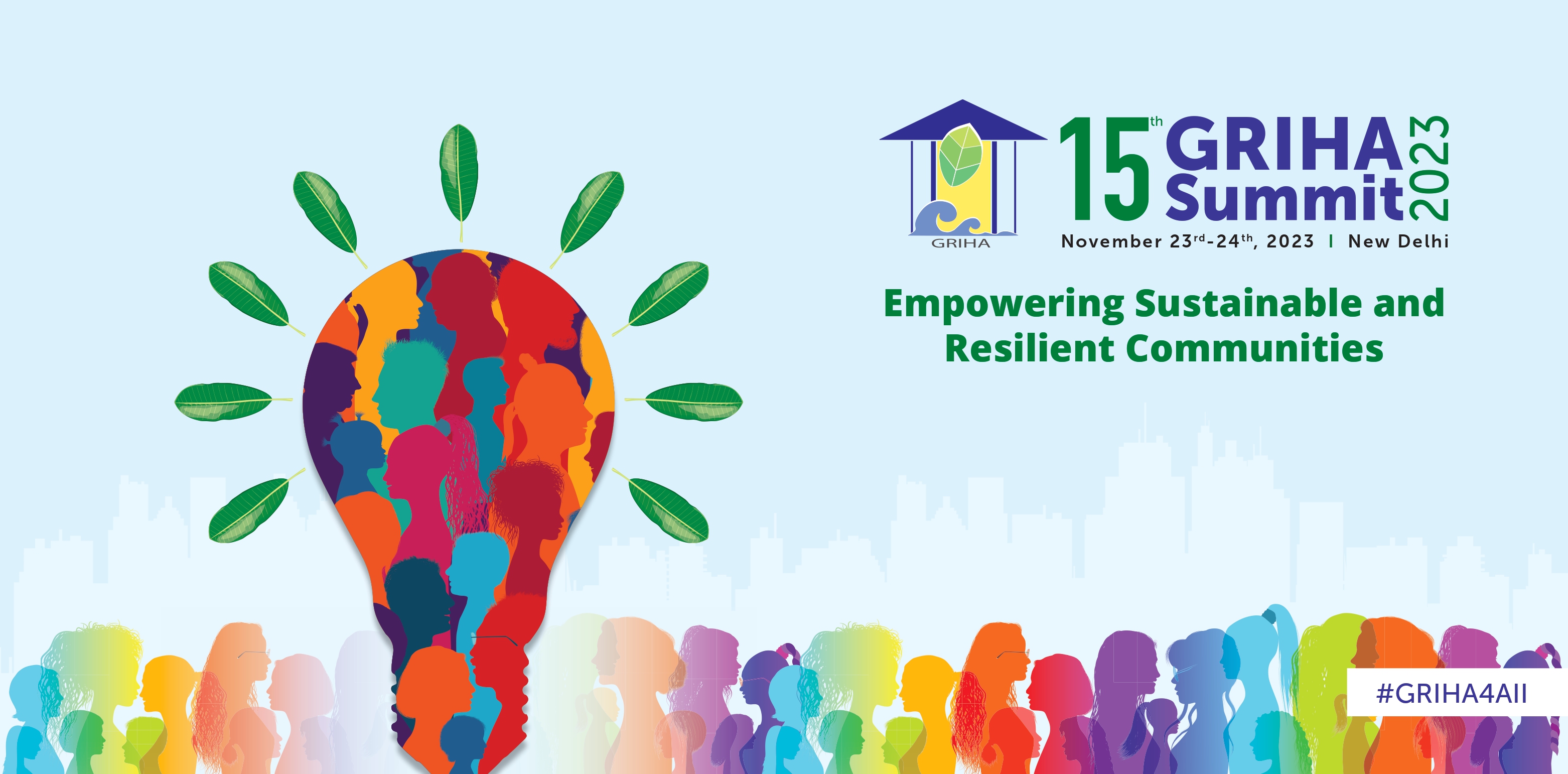 Summary
5. Wellbeing and social aspect

Mention the strategies adopted to create sustainability awareness amongst students.
     Submit photographs along with the brief narrative.


Demonstrate that universal accessibility measures have been adopted as per the  “ harmonized guidelines and space standards for a barrier-free built environment for the persons with Disabilities and elderly persons.”
Submit photographs of universal accessibility measures (such as ramps with dual level handrails,      lifts with braille and audio assistance, differently abled toilets, parking, etc.) adopted in the school campus.

Are you using green house keeping products in your schools?
Submit policy for using green house products.
       Submit photographs of the green house keeping products.
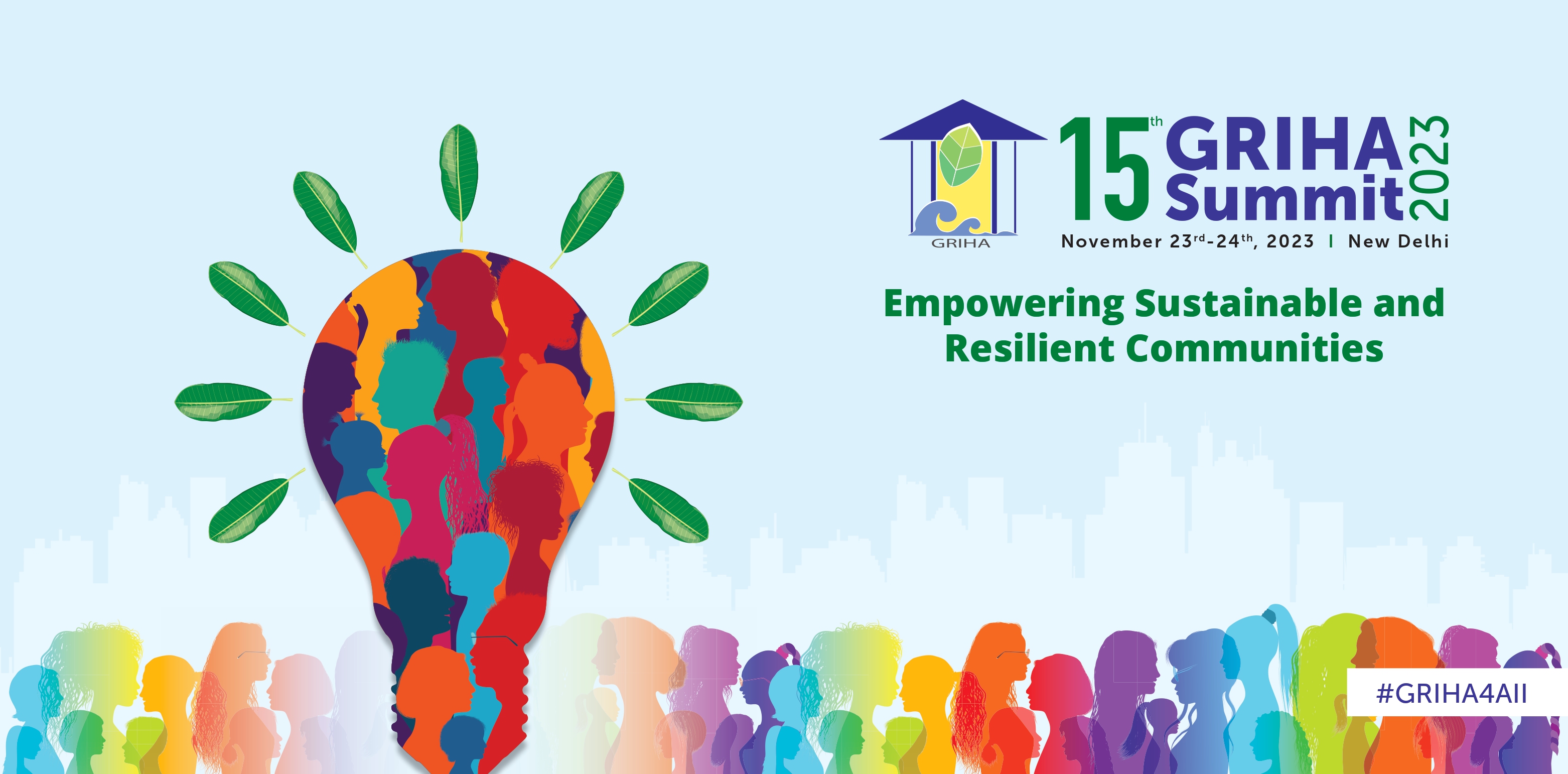 Summary
5. Wellbeing and social aspect

Specify the number of service staff working in the school campus 
      (Guards, house-keeping staff, drivers, gardener, etc. are considered as service staff)

Do you have a dedicated resting space for service staff?
Yes
No
         If yes, submit photographs.

Do you have dedicated toilets for service staff?
Yes
No
         If yes, submit photographs.

Innovation

     Specify any other measures/recognitions adopted by the school.
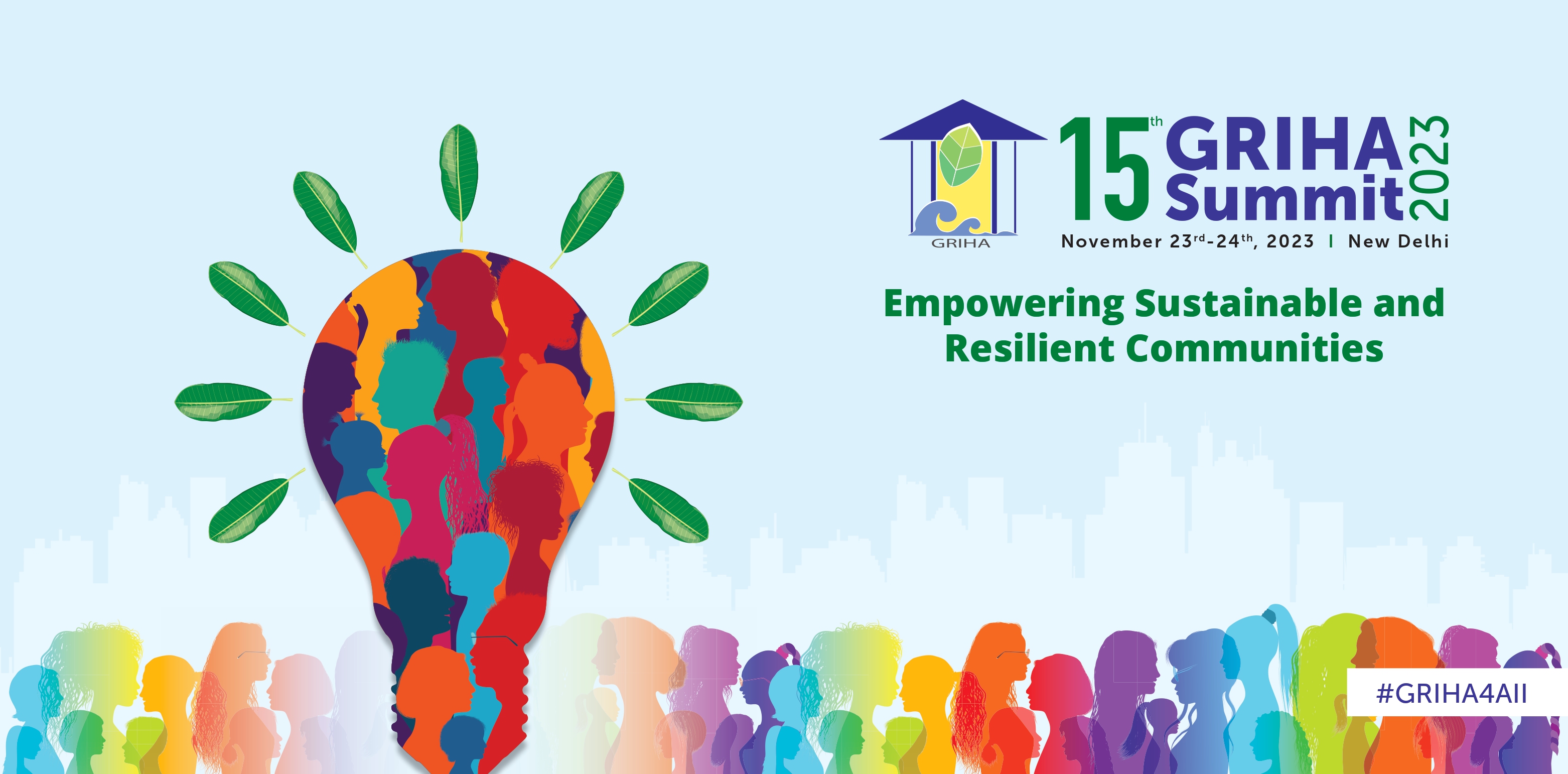 Contact details
Contact person – 
Name – 
Designation – 
Organization – 
Mobile no. – 
Email id –
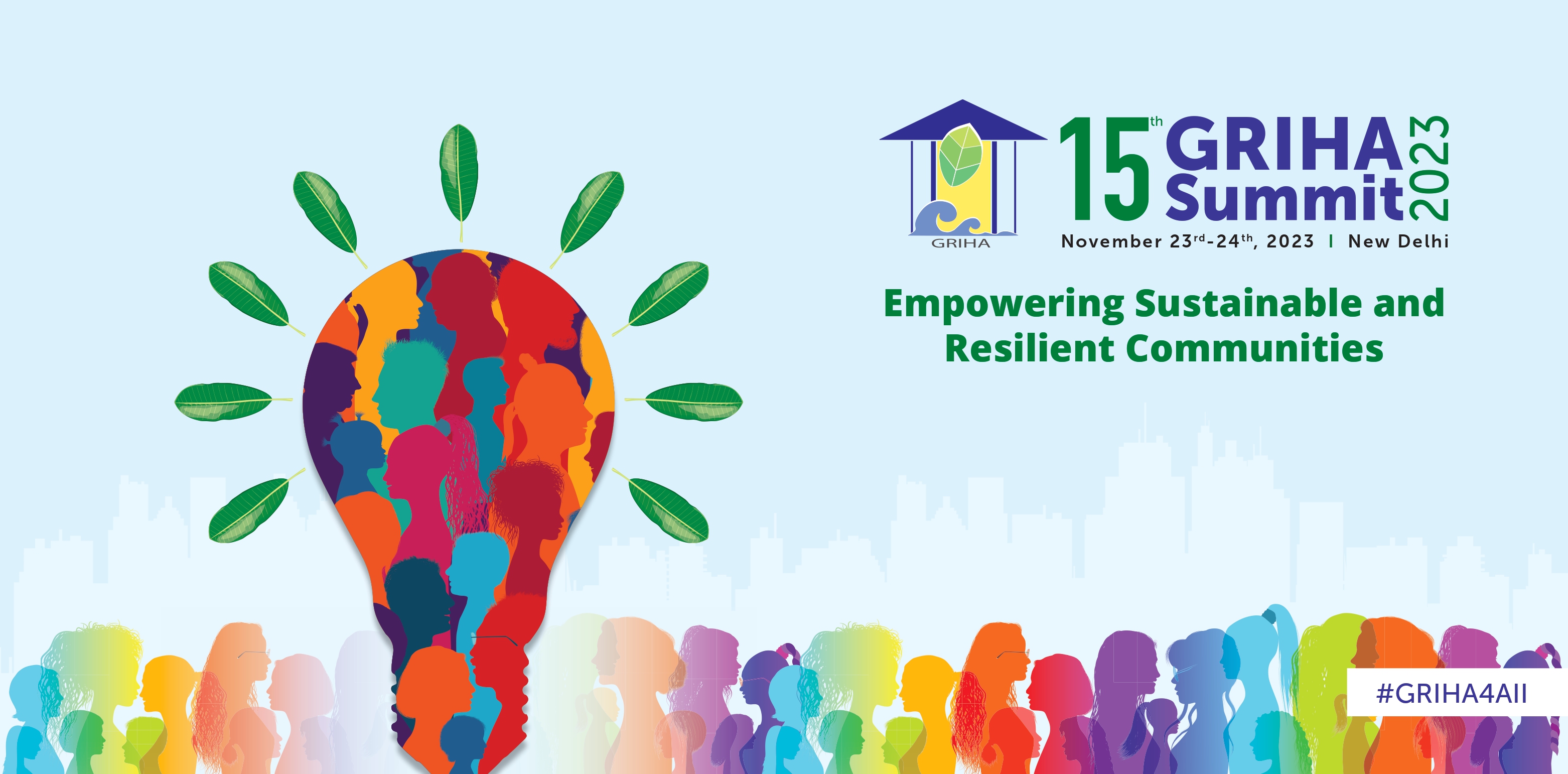 Nominees for the award evening–
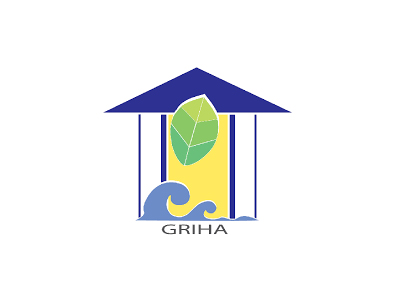 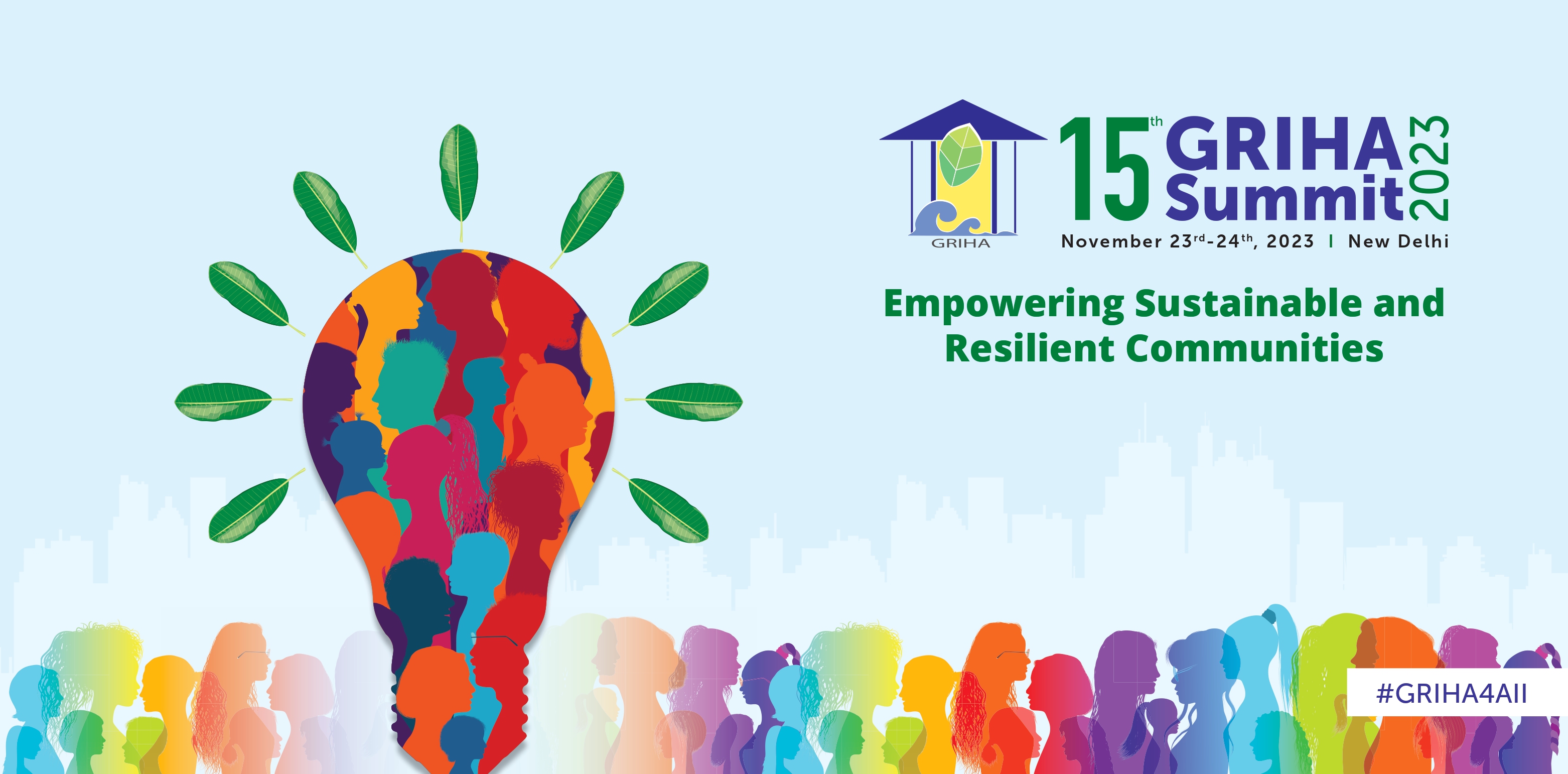